ЕСЛИ БЫ Я БЫЛА ВОЛШЕБНИЦА…
Презентацию подготовила ученица 4в класса Черчесова Илона
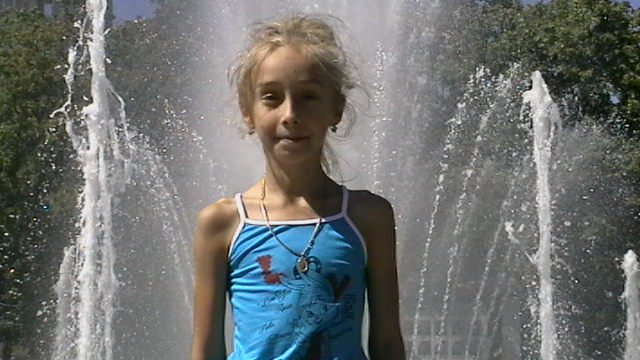 Если бы я была волшебница…                         И у меня в руках была волшебная палочка то я очень многое бы изменила в этой жизни…                 Сколько у нас детей сирот которые находятся в детских домах? Очень много а сколько таких у кого только мама или только папа и как трудно смотреть на всё это.
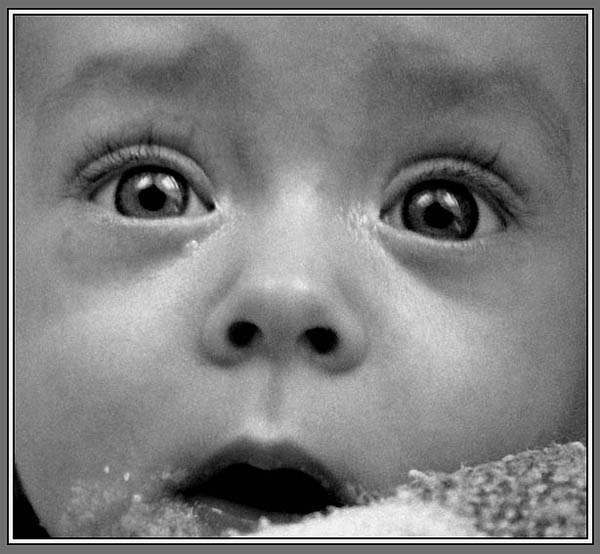 МАМА НАЙДИ МЕНЯ!ПРОШУ!
А сколько у нас больных детей?
Ну почему я на самом деле не волшебница ведь я могла бы им помочь!!!
Он очень ждет свою маму…
Если б только я была волшебницей…
Я бы обязательно помогла этому малышу найти маму и быть счастливым!
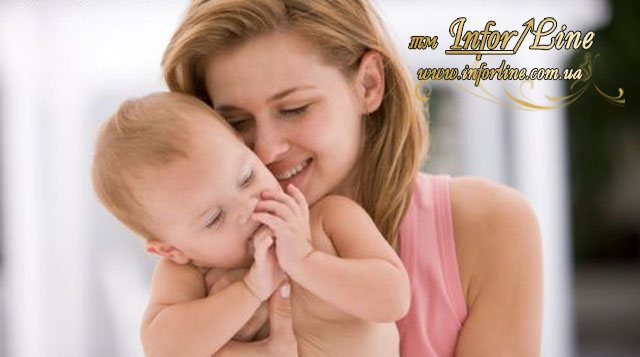 Я бы создала игровые комнаты
Комнаты отдыха где дети могли бы отдыхать и набираться сил.
Одним взмахом своей волшебной палочки я сделала бы так что бы больные дети побыстрее выздоровели. Детки из детских домов обрели семью и могли жить счастливо чтобы они никогда не болели были всегда весёлые, ведь ради этого стоит жить и делать добрые дела.
Мама первое слово которое произносит малыш. Мама всегда должна быть рядом. Пускай на земле будет больше смеющихся детей. Ведь для СЧАСТЬЯ надо совсем мало ЛЮБИТЬ!!!
Я думаю ради этого  стоит жить!!!